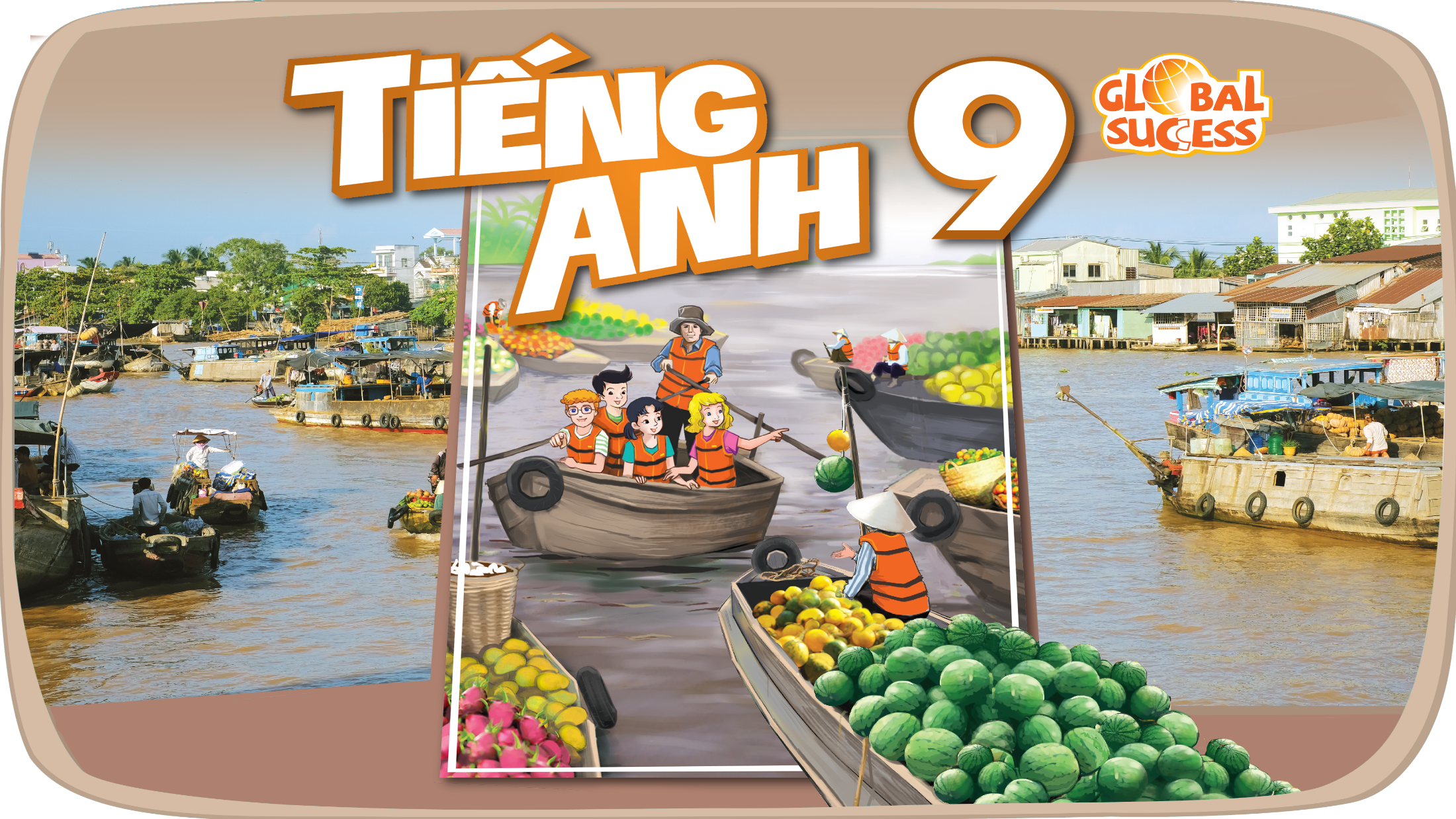 LOCAL COMMUNITY
5
Unit
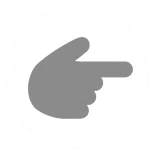 LESSON 1: GETTING STARTED
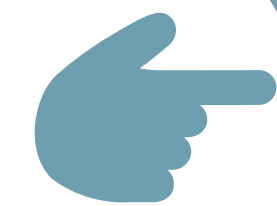 Experiences in Da Lat
1
LESSON 1: GETTING STARTED
LESSON 1: GETTING STARTED
WARM-UP
Asking questions
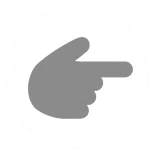 Vocabulary
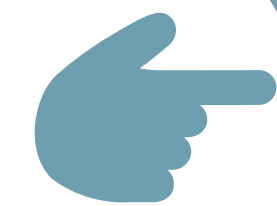 PRESENTATION
Task 1: Listen and read.
Task 2: Read the conversation again and circle the correct answers. 
Task 3: Write the expressions from the conversation in the correct column. 
Task 4: Complete the sentences with the words from the box.
PRACTICE
Task 5: Work in pairs. Decide if the statements below are True or False about life in Viet Nam 40 years ago. Share your answers with the class.
PRODUCTION
Wrap-up
Homework
CONSOLIDATION
WARM-UP
Answer the questions:
1. Work in 2 teams.
2. Look through the conversation and the picture in page 50 in 30 seconds and try to remember as many details as possible. 
3. Answer the questions.
4. 10 points/correct answer
Memorizing game
WARM-UP
Answer the questions:
1. How many people can you see in the picture?
2. What type of vehicle are they riding?
3. Where are they?
6 people
Memorizing game
A jeep
Da Lat /Langbiang mountain
PRESENTATION
experience  (n)
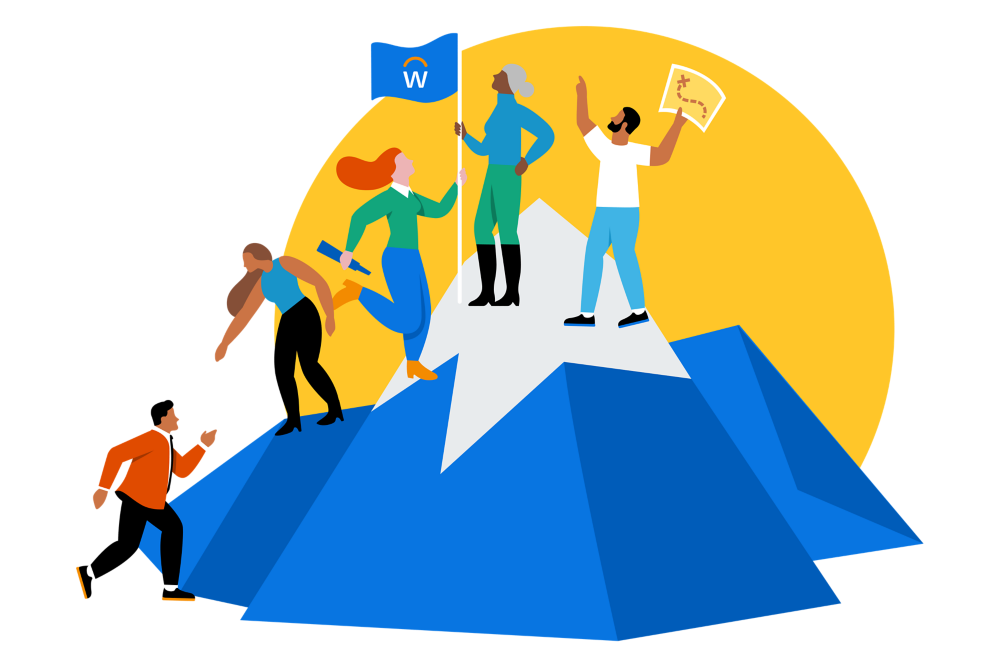 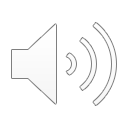 /ɪkˈspɪəriəns/
sự trải nghiệm
PRESENTATION
eco-tour (n)
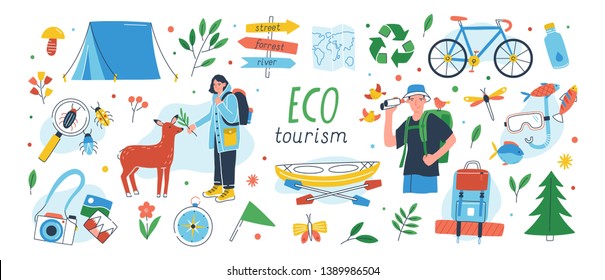 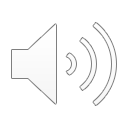 /ˈiːkə-tʊə(r)/
du lịch sinh thái
PRESENTATION
memorable (n)
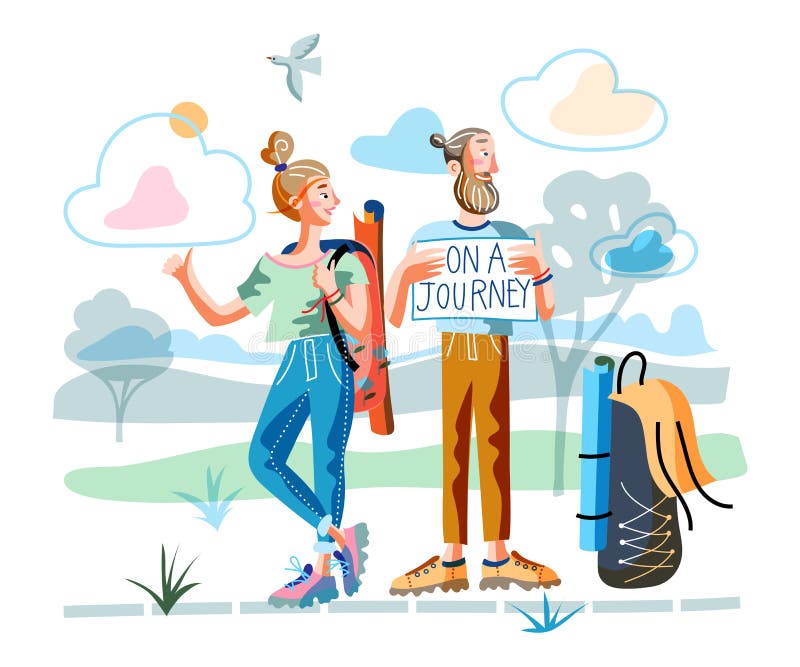 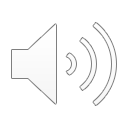 /ˈmemərəbl/
đáng nhớ
PRESENTATION
brilliant (adj)
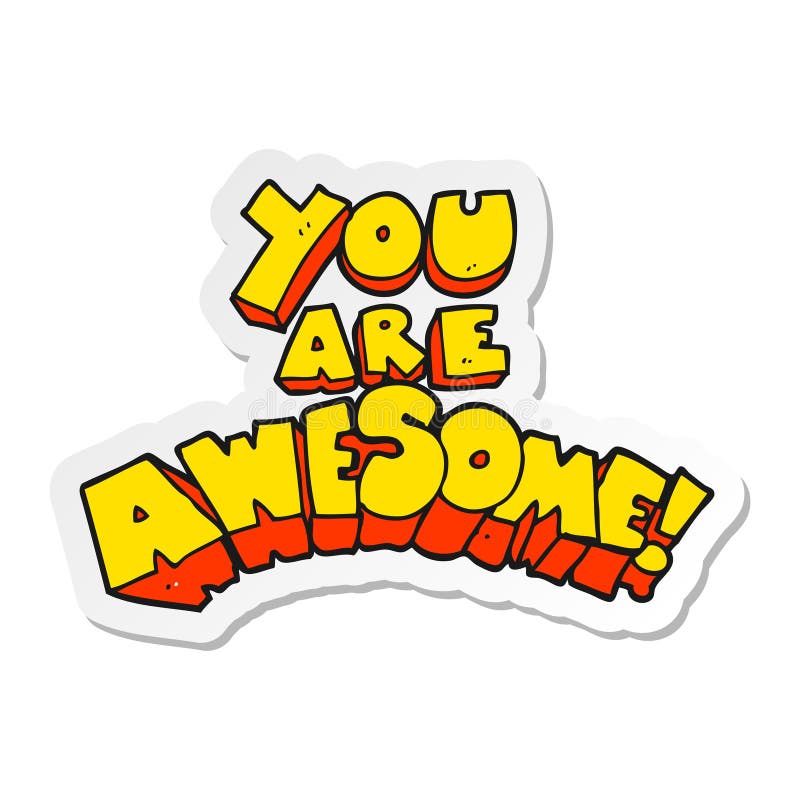 /ˈbrɪliənt/
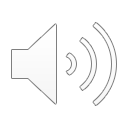 rất ấn tượng
PRESENTATION
flora (n)
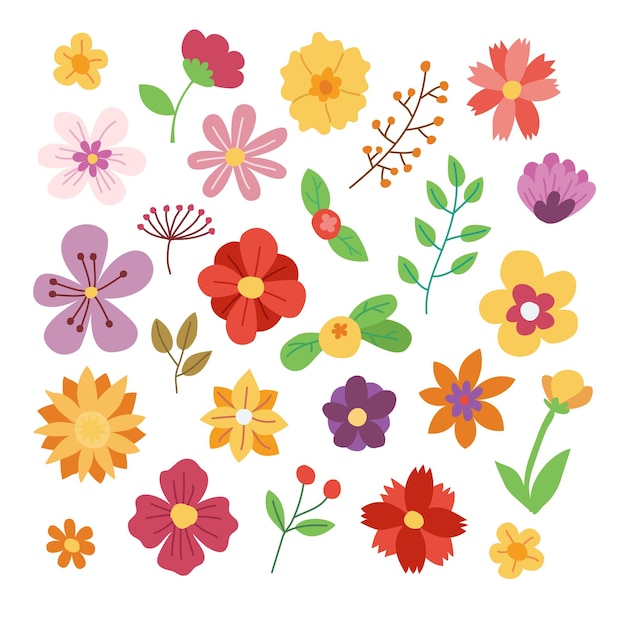 /ˈflɔːrə/
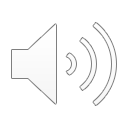 tất cả thực vật của một khu vực
PRESENTATION
fauna (n)
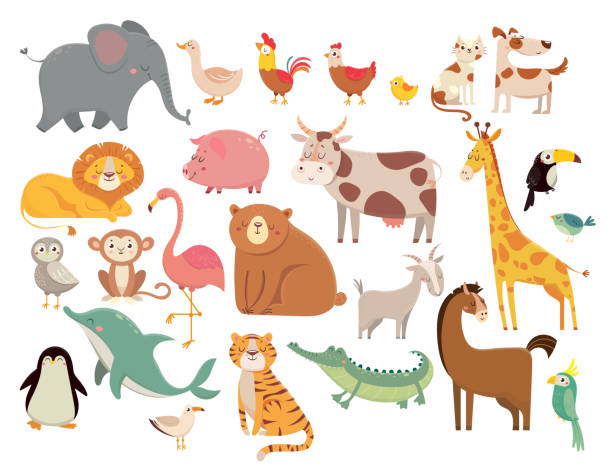 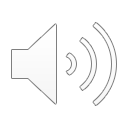 /ˈfɔːnə/
tất cả động vật của một khu vực
PRESENTATION
thrilling (adj)
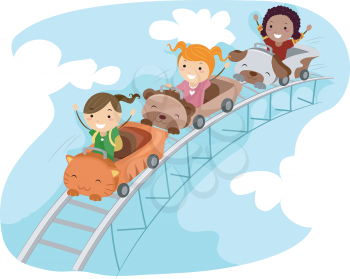 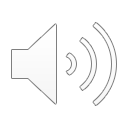 /ˈθrɪlɪŋ/
phấn khích
PRESENTATION
explore (V)
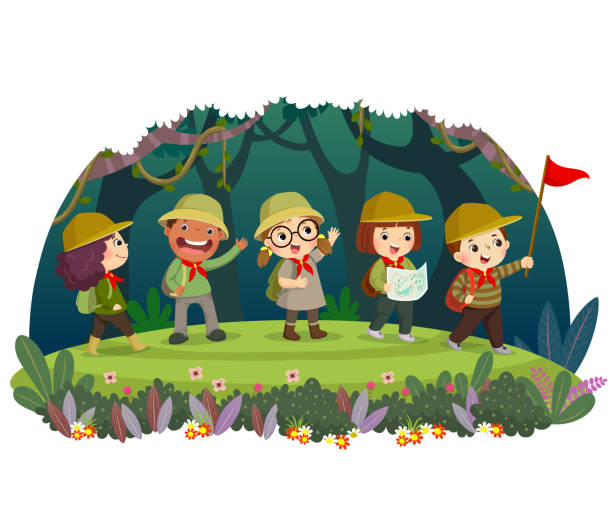 /ɪkˈsplɔː(r)/
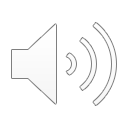 khám phá
PRESENTATION
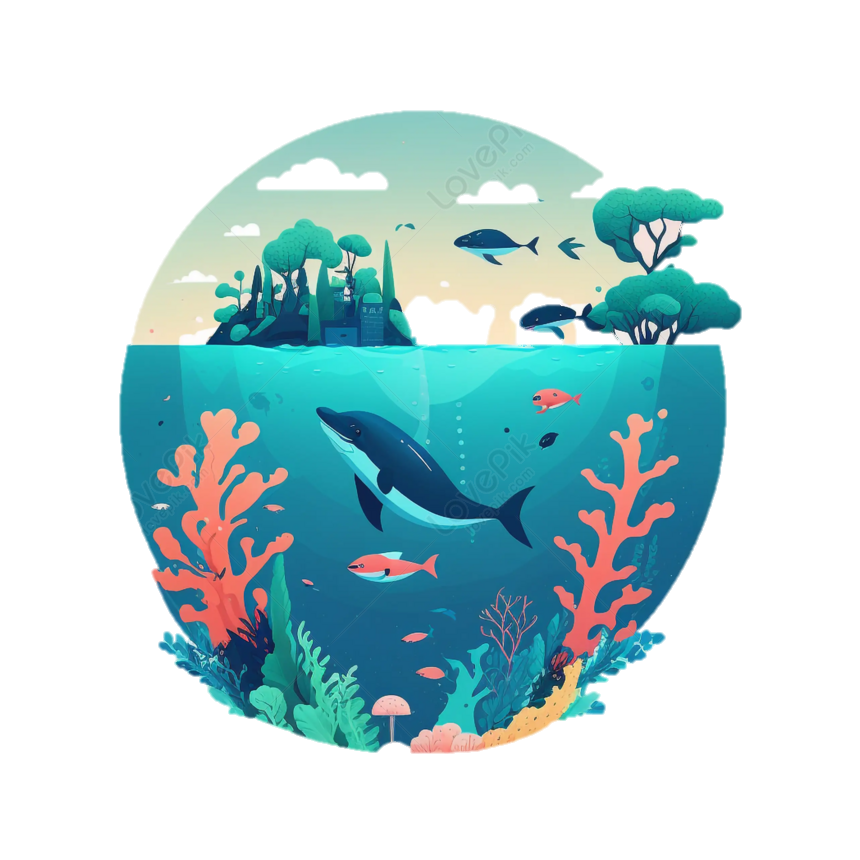 seabed (n)
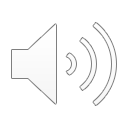 /ˈsi:bed/
đáy biển
PRESENTATION
tribal dance (n)
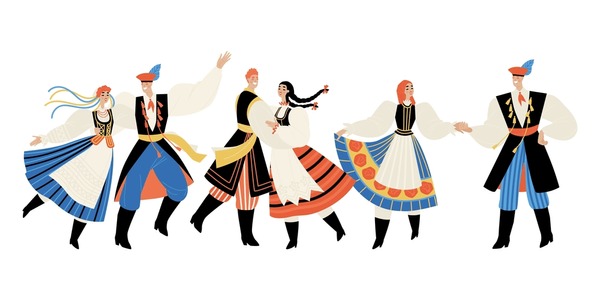 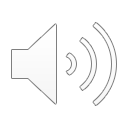 /ˈtraɪbl dɑːns/
điệu múa của bộ tộc
PRESENTATION
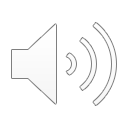 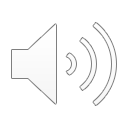 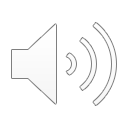 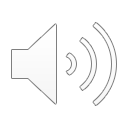 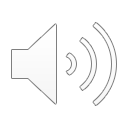 PRESENTATION
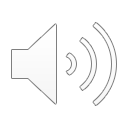 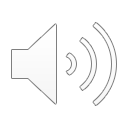 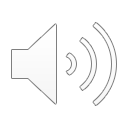 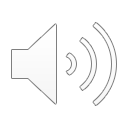 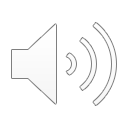 PRACTICE
1
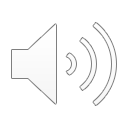 Listen and read.
Tom: Hi Mi, I’m back from Da Lat now. I have some local specialities for you.
Mi: Thanks Tom. I guess you and your family had a great time there.
Tom: Yeah. We visited LangBiang Mountain, and Cu Lan Village. We saw a gong show in the evening.
Mi: What did you do on LangBiang Mountain?
Tom: We rode a jeep to the top. It was a thrilling ride up there. Then we took an eco-tour of LangBiang Mountain. They said that the area is rich in flora and fauna with more than 150 plant and animal species.
Mi: Sounds amazing! What did you do then?
Tom: We took pictures of the magnificent scenery. It was really enjoyable! 
Mi: Then did you explore Cu Lan Village?
Tom: Yes. We had a brilliant tour around the village. We also rode horses and a jeep along a stream.  
Mi: That must have been exciting, Tom.  
Tom: It definitely was. In the evening we saw an interesting gong show. We danced and sang with the locals. And we tried grilled pork. It was a really memorable evening. I’ll show you some pictures I took there.
PRACTICE
2
Read the conversation again and write T (true) or F (False).
F
1. Mi and Tom had a great time in Da Lat. 			______
2. Tom had an eco-tour of Langbiang Mountain. 		______
3. There are more than 150 plant and animal species 		______
    on Langbiang Mountain. 
4. Tom didn’t like his experiences in Cu Lan Village. 		______
5. Tom danced and sang with the local people 			______
    at a gong show.
T
T
F
T
PRACTICE
3
Write activities under the pictures.
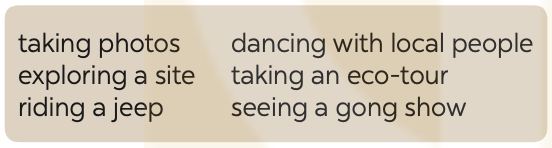 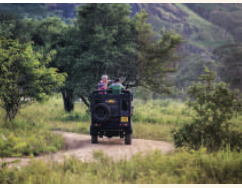 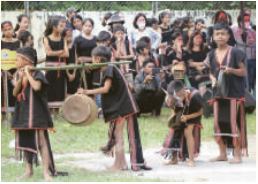 riding a jeep
seeing a gong show
1. _______________
2. _______________
PRACTICE
3
Write activities under the pictures.
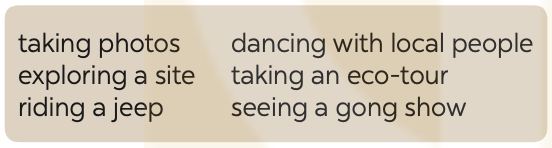 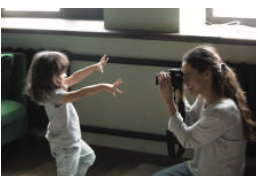 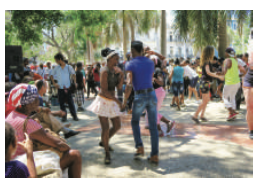 taking photos
dancing with local people
3. _______________
4. _______________
PRACTICE
3
Write activities under the pictures.
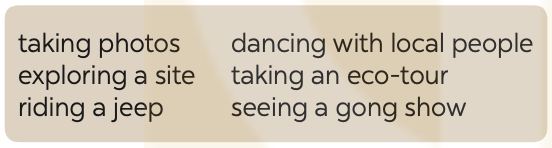 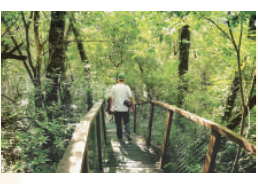 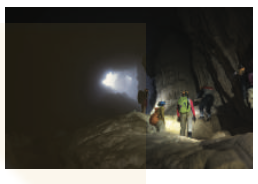 taking an eco-tour
exploring a site
5. _______________
6. _______________
PRACTICE
4
Read the conversation again and match the activities with the adjectives.
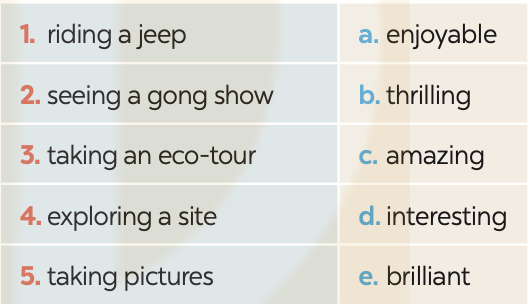 PRODUCTION
5
Work in groups. Carry out a survey. Then report your group’s findings to the class. Do you like ...?
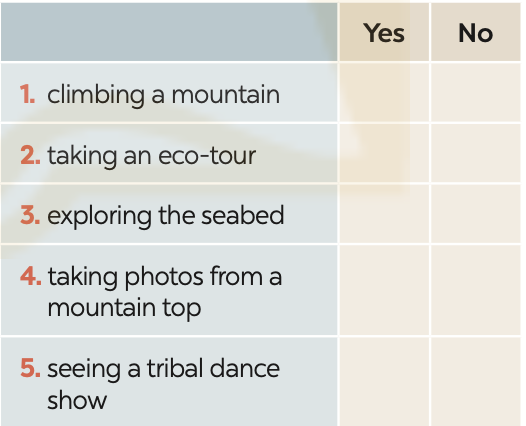 Example: 
I did a survey with 3 peers. Two like climbing a mountain, 3 like taking eco-tours, nobody likes exploring the seabed….
CONSOLIDATION
1
Wrap-up
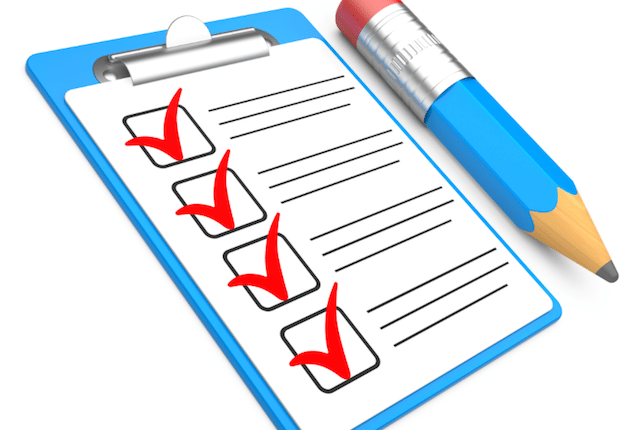 What have we learnt in this lesson?
identify the topic of the unit
use lexical items related to experiences
identify the language features that are covered in the unit
CONSOLIDATION
2
Homework
Do exercises in the workbook.
Make a list of adjectives to describe experience.
Start preparing for the Project of the unit 5.
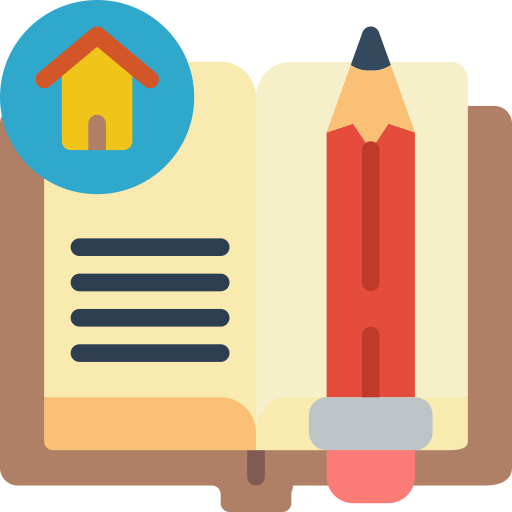 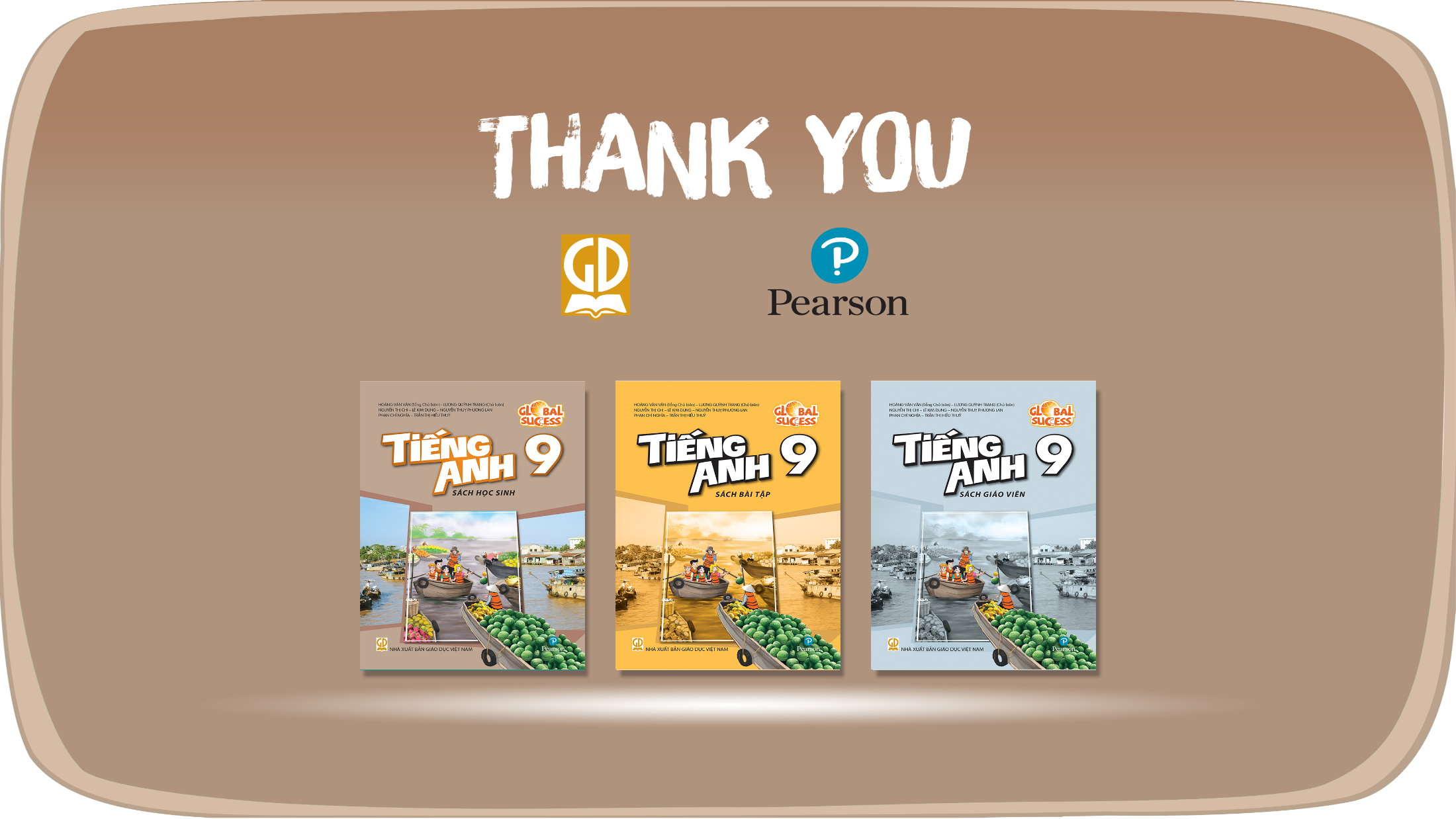 Website: hoclieu.vn
Fanpage: facebook.com/www.tienganhglobalsuccess.vn/